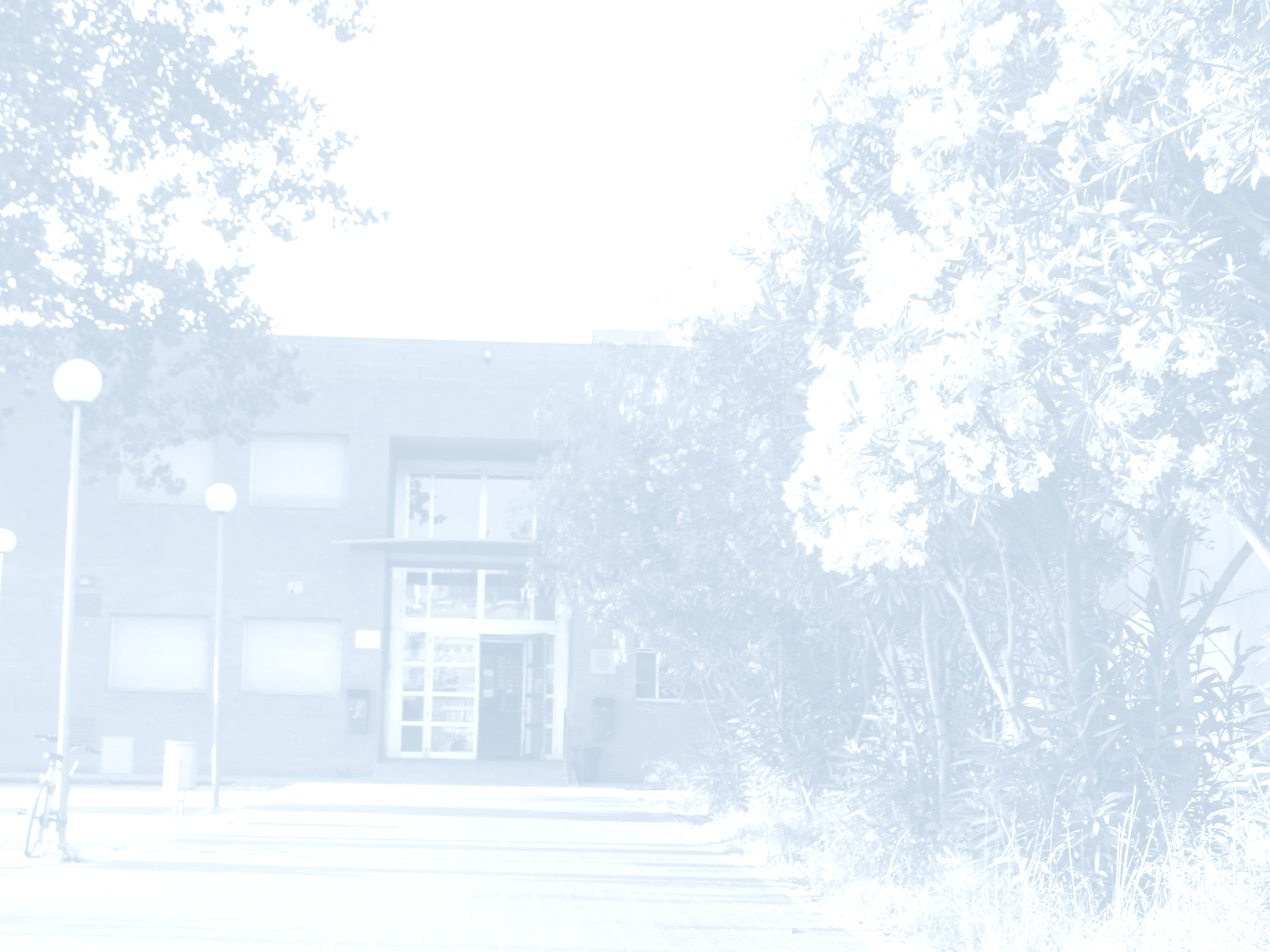 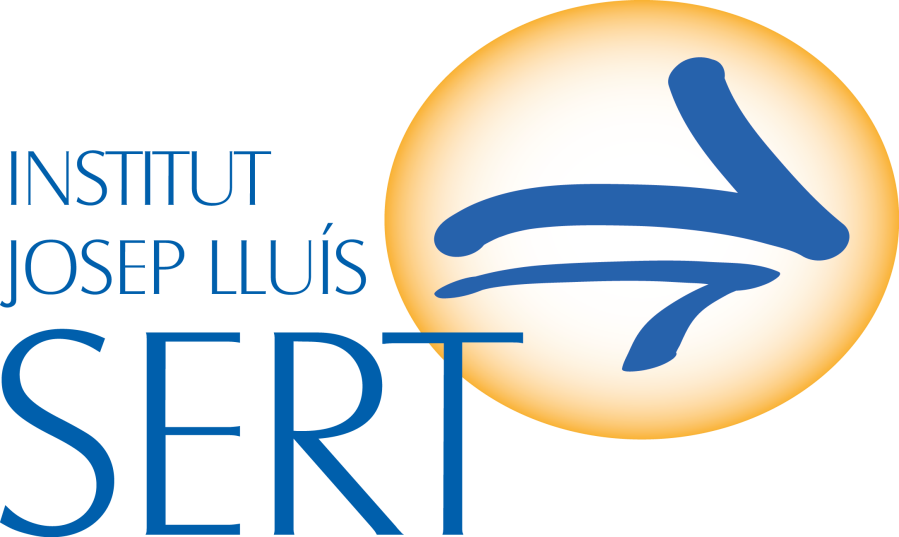 PRESENTACIÓ DEL CURS2021-22Institut Josep Lluís Sert2ESO
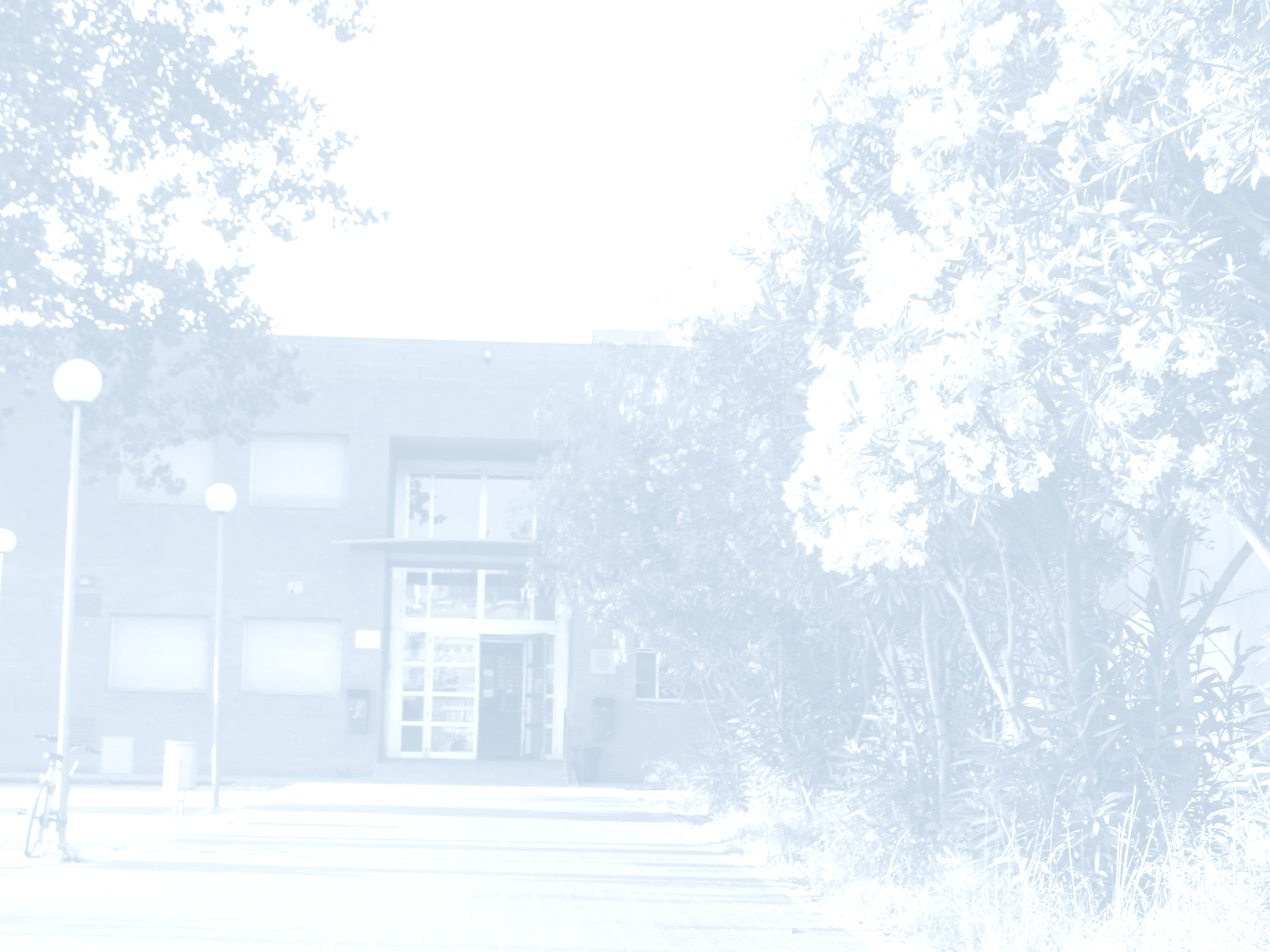 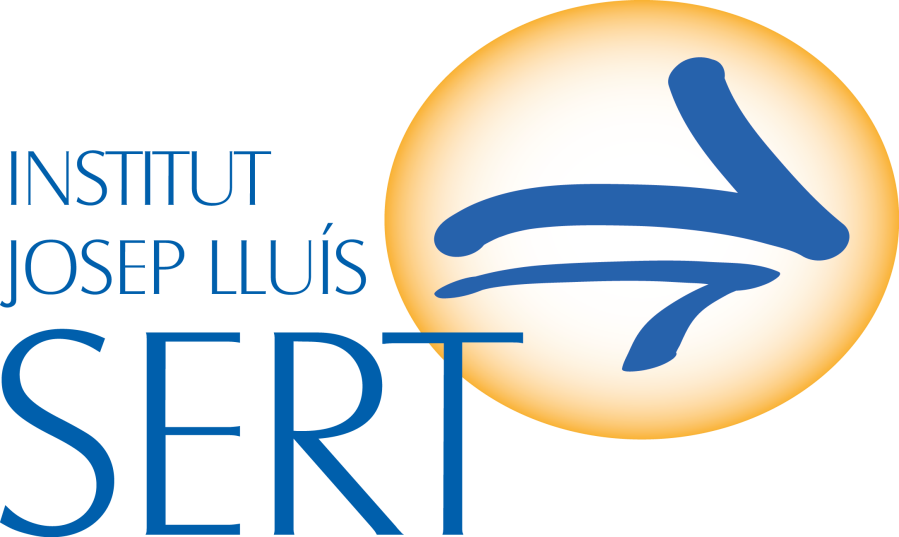 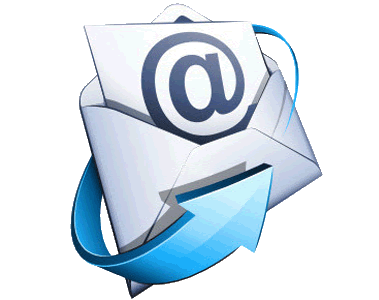 Important si hem canviat dades com telèfon o @, hem d’estar actualitzats per tenir una bona comunicació!
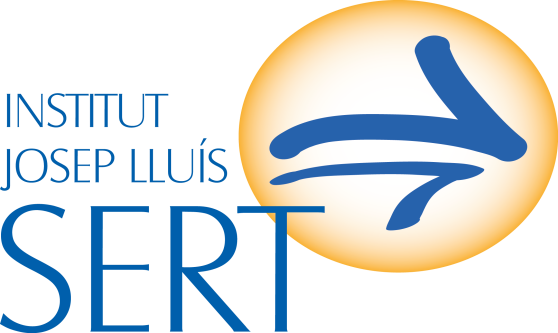 Des de secretaria hauran rebut  un mail on s’informa que l’Alexia ja és operatiu.

Han de continuar amb el mateix accés que el curs anterior.
 
Es poden baixar l’aplicació 
Alexia famílies al mòbil per fer el seguiment de seu fill/filla.
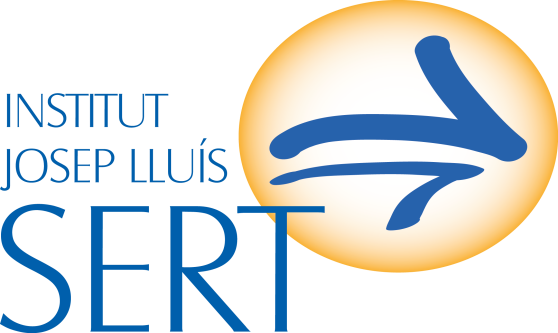 En el cas que no tinguin accés i s’hagi de reactivar, haurien de comunicar-ho al centre enviant un e-mail a:
a8045537@xtec.cat

Comprovaran les dades, i els reenviaran un 
e-mail, tindran 12 hores per activar-ho i tornar-se a donar d’alta.
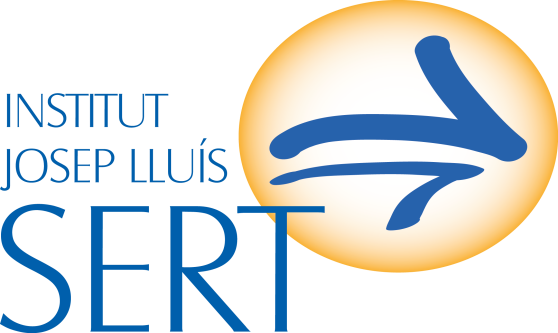 2on ESO
FINAL D’ETAPA !!

IMPORTANT CREAR HÀBITS d’ESTUDI REGULARS
Organització del centre
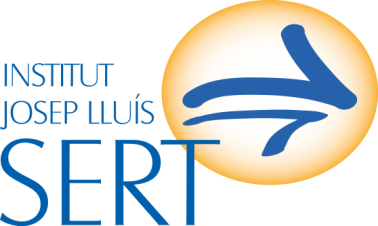 Horari:

 Han d’entrar a l’aula a les 8’05 i acaben a les 14’50 cada dia. (De 8:05 a 8:10, neteja de taules i cadires).
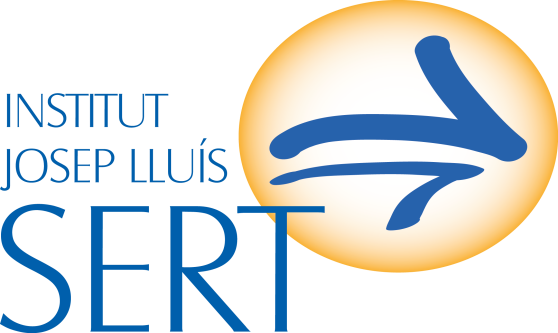 HORARI
8:05 – 8:10	Neteja de taules 
8:10 - 9:10	1a classe
9:10 - 10:10	2a classe
10:10 - 10:35	Primer esbarjo (25’)
10:35 – 11:35	3a classe
11:35 – 12:35	4a classe
12:35 - 12:50 	Segon esbarjo (15’)
12:50 - 13:50	5a classe
13:50 – 14:50	6a classe
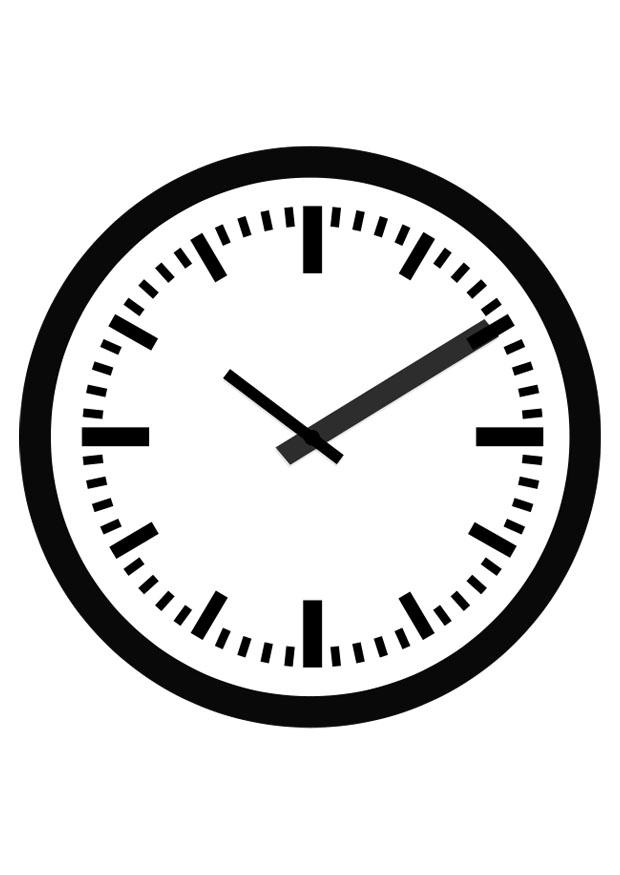 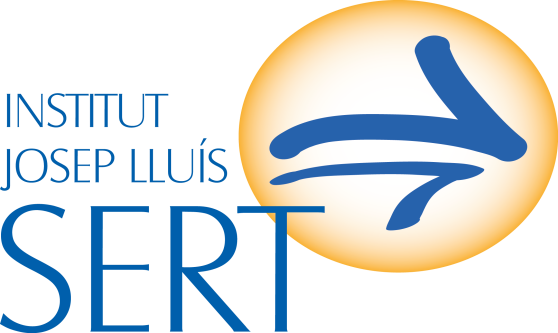 Grups
Quatre grups a segon: 
 E-21, E-22, E-23, i E-24 

 Grups heterogenis, paritat nois/noies, centre de procedència, orientacions de primària...

 PIM  -  Pla Intensiu de Millora
Assignatures 1r CICLE
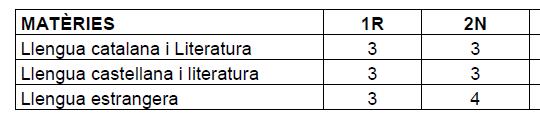 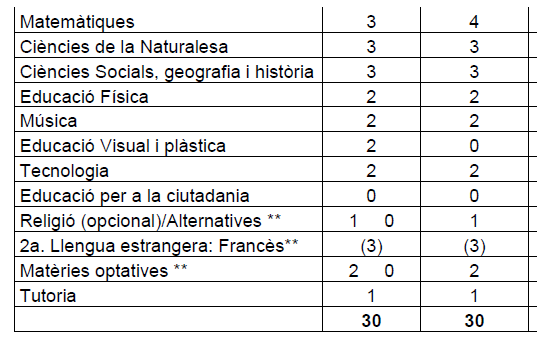 Horari
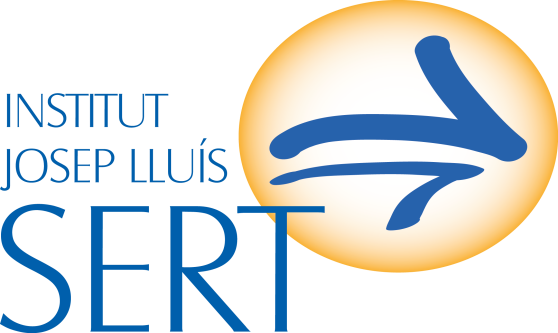 2n ESO
Matèries Comunes
Optatives i Alternatives
Es divideixen els 4 grups en 5 grups;
3 GRUPS
Grups Pim no fan Optatives ni Alternatives
OPT.(2h) Trimestral
2 GRUPS
ALT. (1h) Trimestral
OPTATIVA 
(2h)
ALTERNATIVA (1h)
CREACIÓ I INTERPRETACIÓ II
CREACIÓ I INTERPRETACIÓ II
FRANCÈS
FRANCÈS
ESPORTS D’IMPLEMENTACIÓ
CULTURA I VALORS
Geografia de
CASTELLDEFELS
EFICIÈNCIA ENERGÈTICA
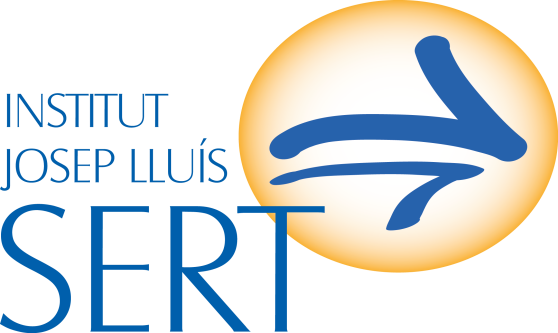 RECORDEM LA NECESSITAT DE PAGAR LES LLICÈNCIES DIGITALS
Per poder ACTIVAR ELS LLIBRES
Les famílies han rebut un e-mail informatiu del protocol a seguir
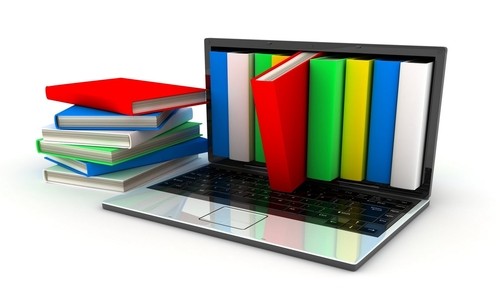 Dies festius
11 d’octubre de 2021		Dia de lliure disposició
12 d’octubre de 2021 		Dia festiu
1 de novembre de 2021		 Dia festiu
2 de novembre de 2021 		Dia de lliure disposició
6 de desembre de 2021 		Dia festiu
7 de desembre de 2021 		Festa local de Castelldefels
8 de desembre de 2021 		Dia festiu
28 de febrer de 2022 		Dia de lliure disposició 
2 de maig de 2022		 Dia de lliure disposició
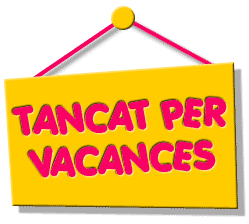 Vacances
NADAL;    	23 de desembre al 9 de gener (ambdós inclosos)
SETMANA SANTA; 	9 d’abril al  18 d’abril (ambdós inclosos)
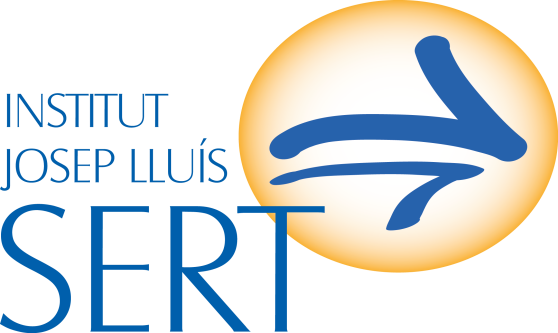 Avaluacions/trimestres
Avaluació inicial: informe a finals d’octubre
 Primera avaluació: 13 de setembre al 26 de novembre
 Segona avaluació: 29 de novembre al 4 de març
 Tercera avaluació: 7 de març al 10 de juny

 Recuperacions: trimestrals / juny
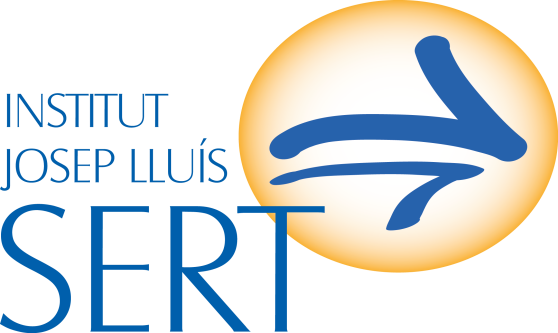 Lliurament de butlletins
Avaluació inicial: 3 de novembre 
 Primera avaluació: 22 de desembre
 Segona avaluació: 23 de març
 Tercera avaluació: 2 de juny
Final ordinària; 18 de juny
 Finals: 25 de juny
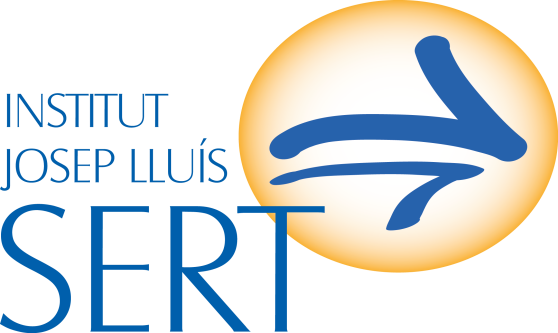 2n ESO
Sortides
setembre: Platja – Tutoria (important portar  autorització).

 febrer: Esquiada a la Molina

 Juny: sortida tutorial final de curs
 
  Criteris per poder anar a les sortides no obligatòries
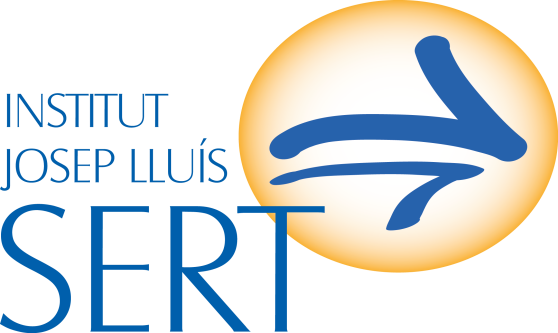 Guia de l’alumne
Informació bàsica i necessària:

Funcionament del centre
 Normativa
Normativa addicional de la COVID-19
Dates de les avaluacions
Dates de lliurament de butlletins
Dies festius i vacances
Criteris d’avaluació de cada assignatura
https://agora.xtec.cat/iessert/
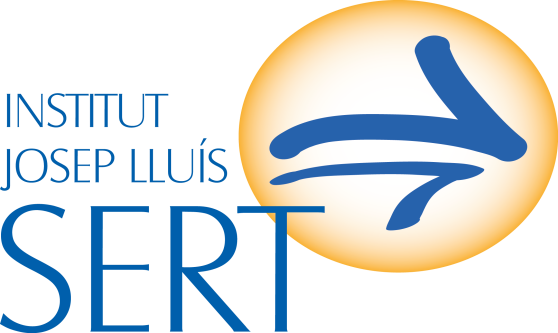 Material obligatori
El Chromebook i auriculars
La carpeta del centre
Agenda escolar  del centre
Fulls blancs DIN-A 4
Llapis, bolígraf (blau, negre i vermell)
Estoig / Goma d’esborrar /  Adhesiu en barra /  Regle graduat 20 cm
4 Llibretes compartides (entre 2 assignatures)
Material específic d’algunes àrees (Música, EF...)
Mascareta, bossa de plàstic o paper i pot de gel hidroalcohòlic
Kit d’Educació Física
Una ampolla d’aigua
Material obligatori
Kit d’Educació Física

Tovallola petita 
Roba de recanvi 
Desodorant 
Ampolla d’aigua individual 
Llibreta i llapis
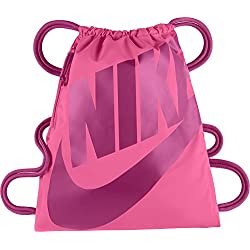 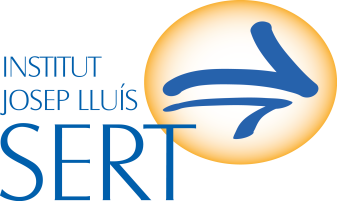 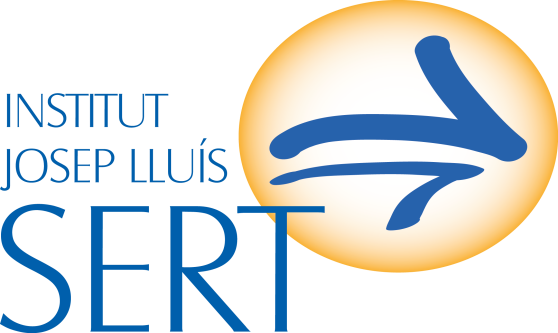 L’agenda
Eina de treball escolar
 Dades personals
 Horari
 Deures (calendari de classe) 
 Sistema de comunicació amb les famílies

 Els comunicats generals del centre 
els farà la Direcció via mail.
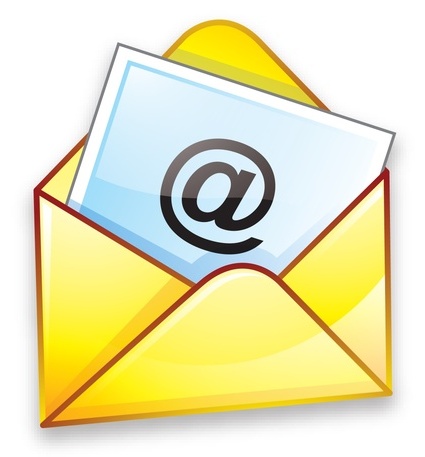 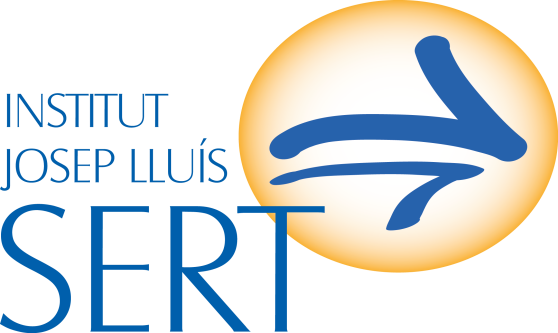 El tutor de grup i el tutor orientador
Cada grup té un tutor de grup i dos tutors orientadors. 

 Funcions del TO: 
seguiment acadèmic individual (butlletins)
comunicació famílies (telèfon, entrevistes...)
justificació de faltes
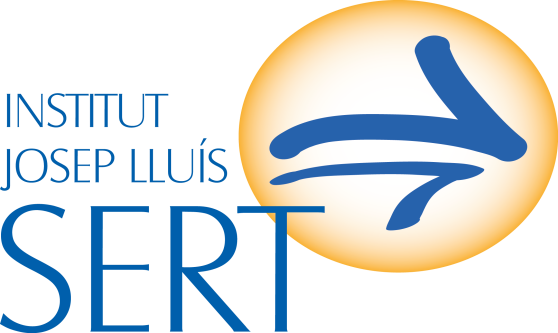 Assistència i puntualitat
Gorres, mòbils i fotografies...
Sortides al passadís (lavabos, intercanvis...)  
Menjar dins el centre
Càrrecs d’aula (delegats, ordre, neteja...)
La convivència al centre
La convivència al centre
Observacions / expulsions d’aula / amonestacions / faltes greus (consultes al programa de gestió escolar ALEXIA)
INFORMACIÓ IMMEDIATA A TRAVÉS DE
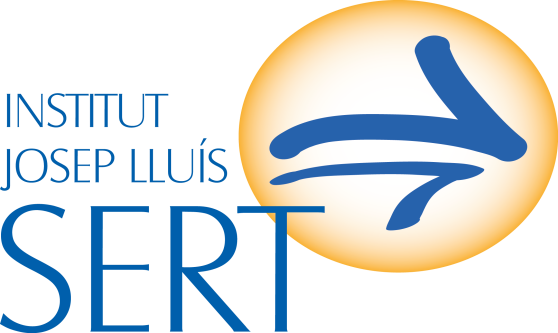 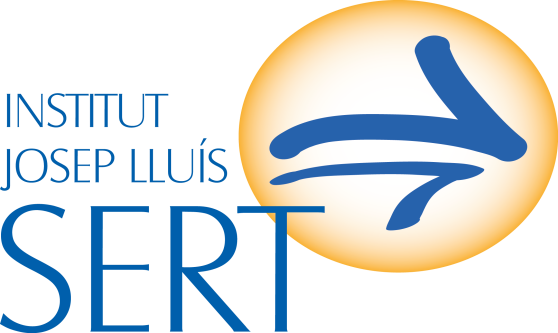 CRITERIS PER A FER COLÒNIES i SORTIDES
NO  faran les colònies l’alumnat que es trobi en alguna de les següents situacions:
ALUMNES QUE NO HAN PAGAT LA QUOTA DE MATERIAL I/O ELS LLIBRES DE TEXT O LLICÈNCIES DIGITALS

ALUMNES AMB 6 EXPULSIONS D’AULA ACUMULADES DES DE PRINCIPI DE CURS

ALUMNES AMB 10 FALTES D’ASSISTÈNCIA A CLASSE NO JUSTIFICADES (3 RETARDS EQUIVALEN A 1 FALTA)

ALUMNES QUE NO HAN ANAT A ALGUNA DE LES SORTIDES CURRICULARS/OBLIGATÒRIES SENSE JUSTIFICAR 

UNA FALTA GREU POT SUPOSAR COM A MESURA CORRECTORA LA PRIVACIÓ DEL DRET D’ANAR DE COLÒNIES
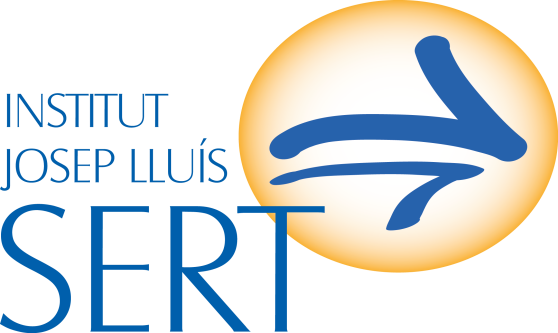 CRITERIS PER A FER COLÒNIES i SORTIDES
NO faran les sortides lúdiques l’alumnat que es trobi en alguna de les següents situacions:
COMPLEIXEN ALGUN PUNT DELS ANTERIORS

ALUMNES AMB 6 O MÉS MATÈRIES SUSPESES (SENSE TENIR EN COMPTE LES RECUPERACIONS)
Projectes
2n ESO
Tecnologia en anglès




 Treball per projectes:

	2. Carnaval (2n tr.)
	3. Existeix l’envàs perfecte? (3r tr.) 




		Adaptats  a les mesures COVID-19
AMPA
Contacte:
Correu: ampasert@gmail.com
www.ampasert.com
Tel.: 625599203

Com a contacte es necessiten dues famílies delegades de cada classe.
Web del centre
http://agora.xtec.cat/iessert/
(accés programa Gestió Escolar  - contrasenyes)
a8045537@xtec.cat
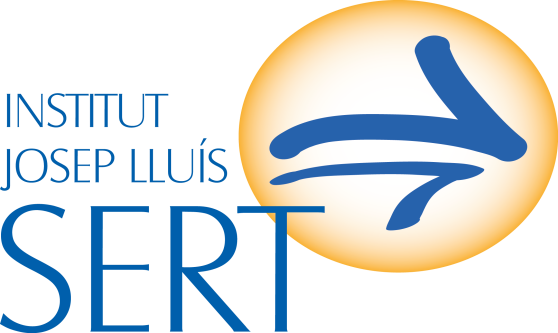 Web del centre
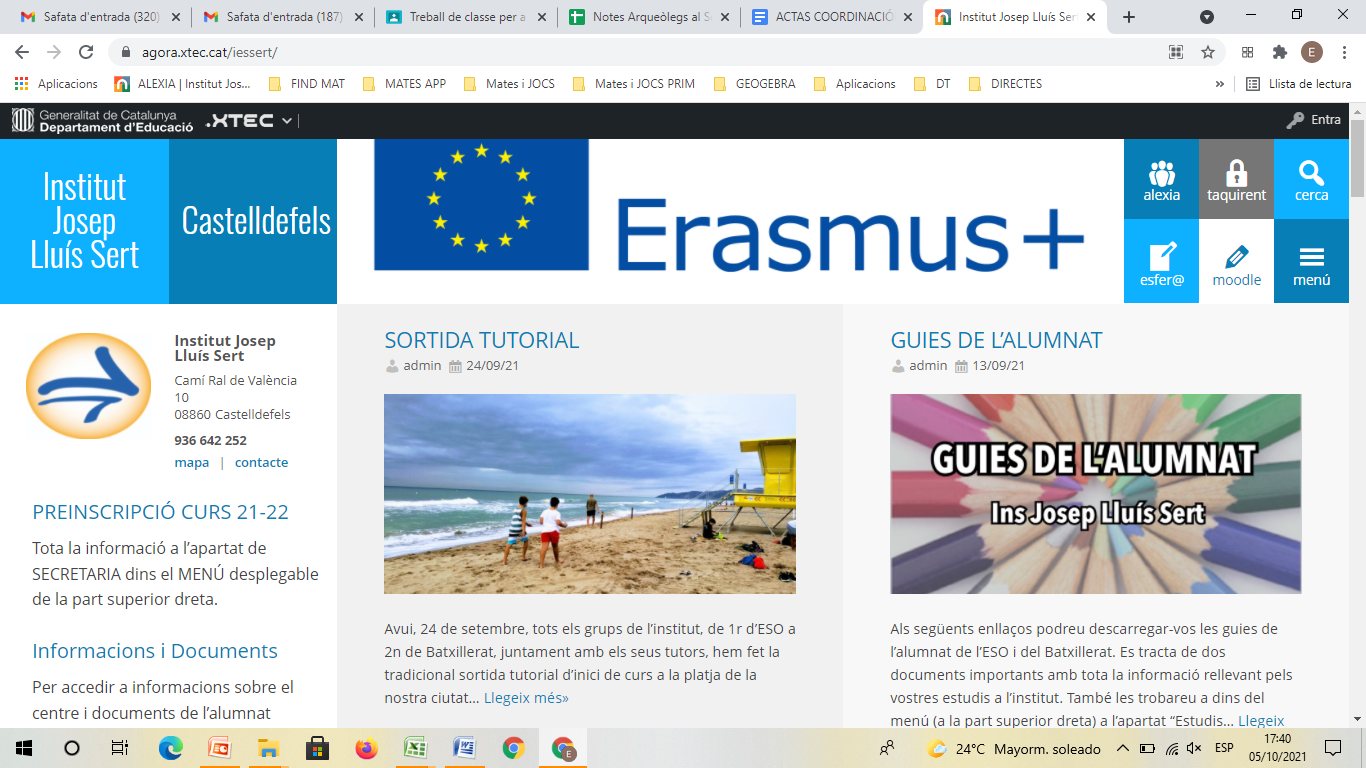 NORMATIVA COVID-19
CURS 21-22
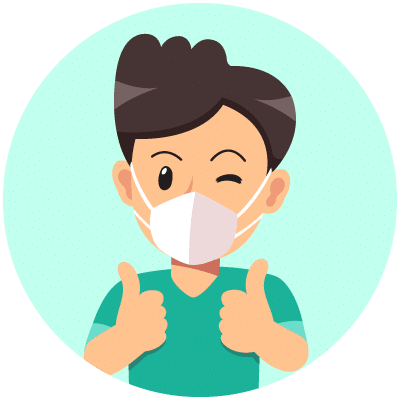 Cal portar mascareta SEMPRE
I mantenir  1 ,5 m de seguretat si no és el grup classe
(El grup classe és grup estable)
Ús de la mascareta
S’ha de portat ben posada 
S’ha de substituir quan toca
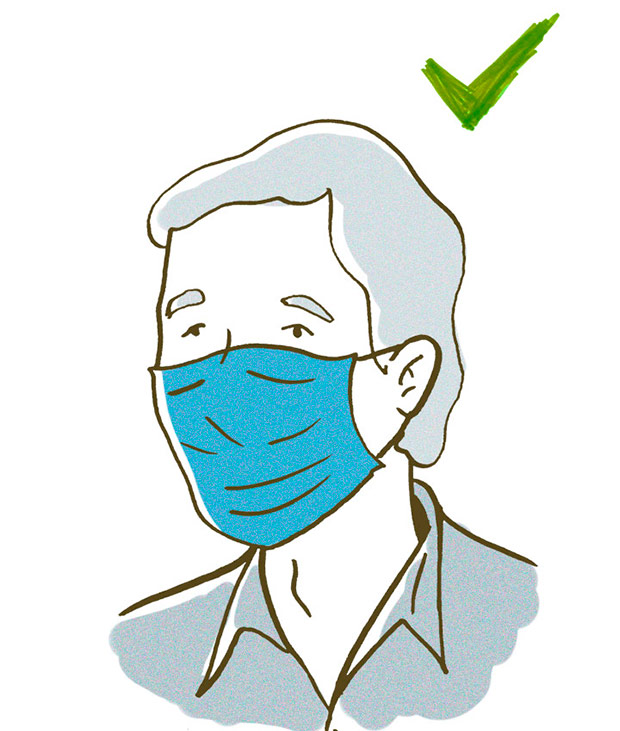 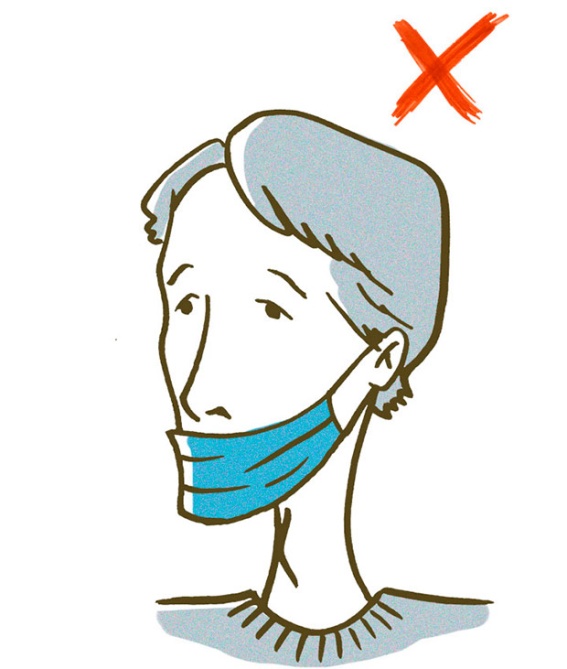 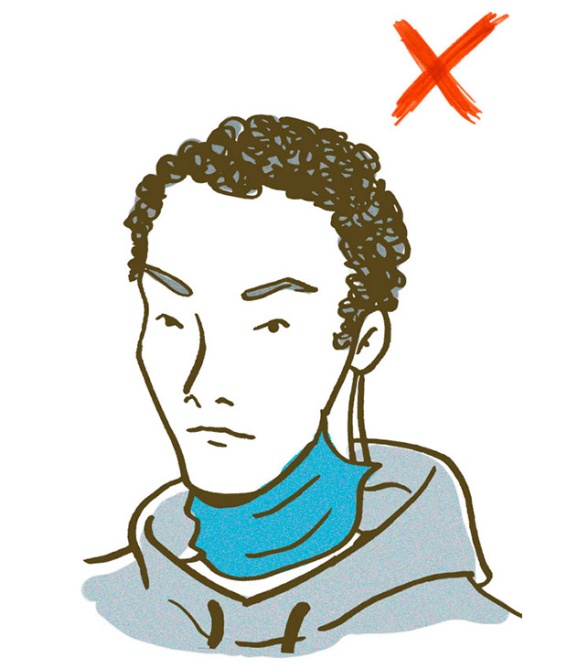 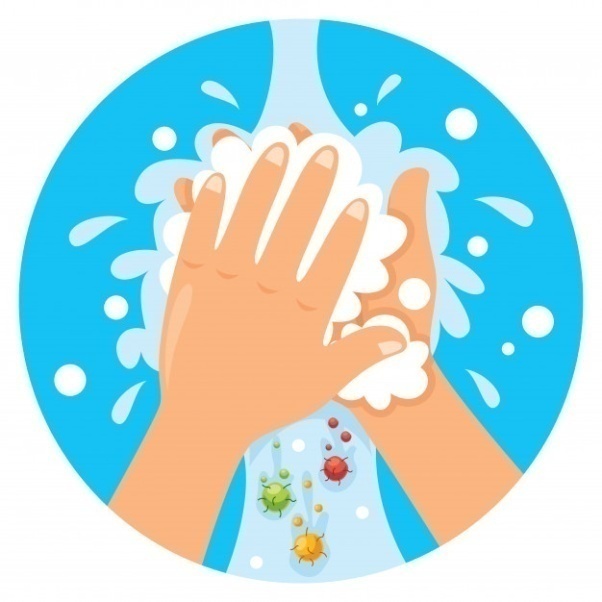 Rentar-se les mans :
- Abans, durant i quan acabin les classes 
	 - Abans i després d’anar al pati
	 - Abans i després d’anar al lavabo 
	 - Abans i després dels àpats.
No es pot sortir de l’aula entre classe i classe. S’ha de romandre al grup estable.
La font i la màquina de venda automàtica aquest any  SÍ que estaran actives,  i es podran fer servir de manera PUNTUAL, PERÒ es RECOMANA  portar una a AMPOLLA d’AIGUA  per beure entre classe i classe  i l’esmorzar de casa.
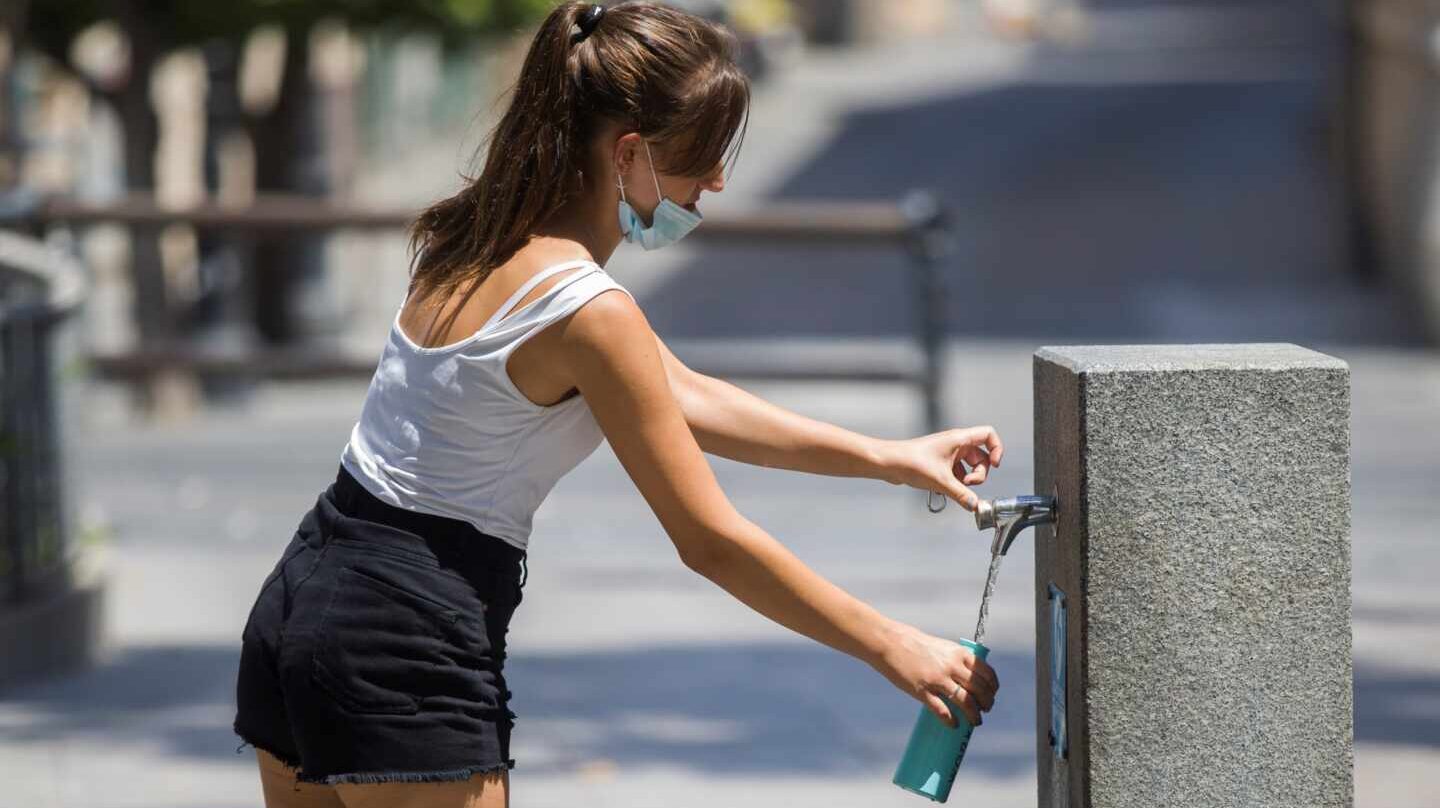 Al pati s’ha d’anar a l’àrea que toca per grup. (Zona de pistes i voltants de l’hort).
FAMÍLIES

Les famílies són les responsables de l’estat de salut dels alumnes:

	- A l’inici de curs  signaran una DR conforme són coneixedores de la situació de pandèmia actual, i es comprometen a no portar  l’adolescent al centre en cas que presenti simptomatologia compatible amb la COVID-19, així com als darrers 14 dies i comunicar-ho al centre.
NETEJA

L’alumnat haurà de deixar net el seu lloc de treball. Tindrà 5 minuts  a l’entrada de classe per netejar les taules.

Les aules estaran ventilades.

Les conserges també ajudaran i desinfectaran els poms de les portes i les baranes dues vegades al dia.

El servei de neteja habitual farà la neteja de les aules a les tardes.
VENTILACIÓ

ESTIU:
Les finestres romandran obertes tota l’estona. En marxar, es deixaran les finestres obertes amb persianes baixades per  tal que la classe es ventili i no hi pugui accedir ningú. Les portes de l’aula també romandran obertes.

HIVERN :
Les finestres romandran tancades  fins al primer pati, moment que s’obriran per ventilar durant els 35 min. de pati.  Es tornaran a tancar les finestres fins al segon pati , i després es tornaran a obrir. A més  a l’última hora del dia també estaran obertes. Les portes de l’aula també romandran obertes durant les classes.
Gestió de casos

Davant d'una persona que comença a desenvolupar símptomes compatibles  amb la COVID-19 al centre educatiu:

Avisar l’equip directiu .
Aïllar l’alumne/a.
Contactar amb la  família que el/la vingui  a  buscar i que el/la porti al CAP .   
Si és greu , s’ha de trucar al 061.
El centre ha de contactar amb el Servei Territorial d’Educació.
EN CAS DE POSITIU 


El Servei Català de la Salut decidirà si hi ha confinament o no i si aquest és parcial o total.
CONFINAMENT PARCIAL


En el cas que un o més d’un grup estigui confinat, les classes es faran igual, amb ​el mateix horari. 

 El professorat d’aquell grup anirà a l’aula on es feia classe presencial i des d’allà impartirà classe per videoconferència​.
CONFINAMENT TOTAL

Aquest any no preveiem que s’arribi a fer un confinament total, però en cas que passi s’enviaria a les famílies : 

		- Horari de videoconferències 
		- Usuari i contrasenya Google Classroom  de l’alumnat
		- Recomanacions generals 

	En cas de confinament es prestaran ordinadors als alumnes que no en disposin.
GIMNÀS


Sempre que sigui possible, l’Educació Física es farà a l’aire lliure, evitant les hores de major exposició solar durant els mesos de més calor.   

	Es necessari que els alumnes portin el kit d’Educació Física.
PATIS

La sortida al pati serà esglaonada als horaris habituals, seguint les intruccions de la normativa Covid vigent. 


Els patis es distribueixen en dues àrees diferenciades.

	PRIMER CICLE ESO:  Pista i voltants de l’hort

	SEGON CICLE ESO; Pati d’entrada, porxo i la zona que hi ha entre secretaria i el gimnàs​. 

	BATXILLERAT: sortiran fora del centre amb les autoritzacions de les famílies. 

NO ES POT ACCEDIR A L’ESPAI DE L’INSTITUT LES MARINES
ENTRADES I SORTIDES del CENTRE


Les entrades i sortides del centre es faran de manera esglaonada, tenint en compte el nombre d’accessos i el nombre de grups estables.

SEGONS;

ENTRADA :   8:05	PORTA PETITA 
				+ PORTA CONSEGERIA

SORTIDA :   14:50	PORTA CONSEGERIA 
				+ PORTA PETITA
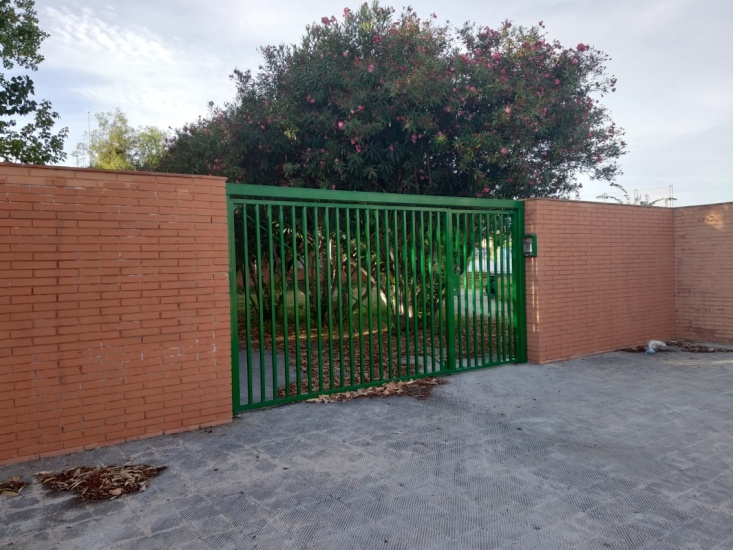 TORN OBERT DE PARAULA
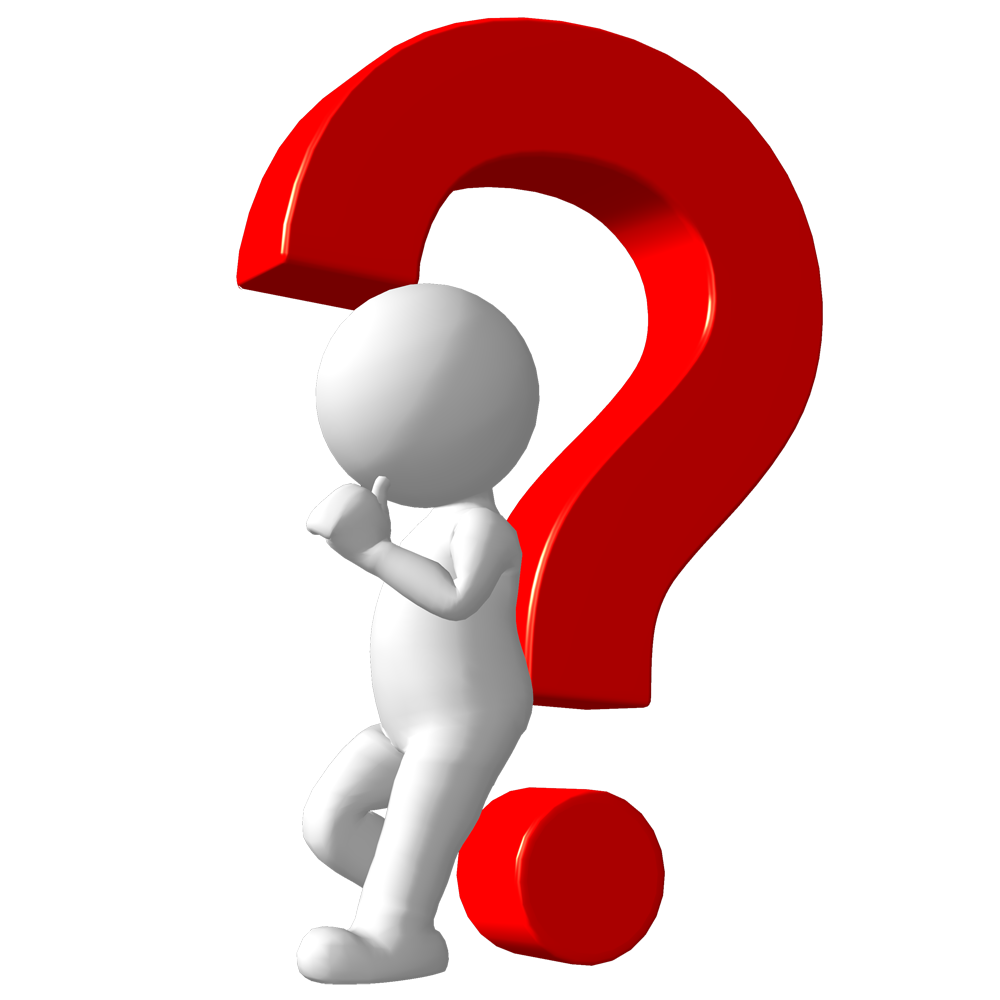